Translational Team Science
Overview
What is the difference between “basic” and “applied” research?
How does “translational science” address the gap between basic and applied research?
What does translational science look like?
Basic vs. Applied Research
Basic Research (the thinkers)
Discover basic facts, with no immediate focus on solving real-world problems
Knowledge for knowledge’s sake
Speculative, often takes decades of cumulative knowledge to benefit society, but breakthroughs can lead to paradigm shifts
Learning, sensation/perception, neuroscience, and most social, personality, and developmental
Basic vs. Applied Research
Applied Research (the doers) 
Can impact real-world problems relatively quickly, but focuses on incremental science rather than breakthroughs
Makes relevant and immediate contributions to real-world problems
Most research in “health service psychology”
Clinical Child & Adolescent Psychology, Clinical Health Psychology, Clinical Neuropsychology, Clinical Psychology, Cognitive & Behavioral Psychology, Counseling Psychology, Couple & Family Psychology, Forensic Psychology, Geropsychology, Group Psychology, Organizational & Business Consulting Psychology, Police & Public Safety Psychology, Psychoanalysis in Psychology, Rehabilitation Psychology, School Psychology
Critique of Basic/Applied Distinction
Many studies fall in between
Much basic research is not designed to solve a real-world problem but could be used for that purpose
Throwing money at applied research has only produced mixed results when the basic research is lacking
“Research gap”
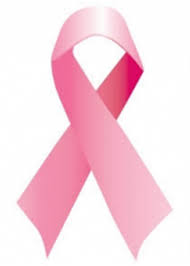 Translational Research
Aims to translate basic research discoveries into applied solutions that can benefit societal health and well-being
Acknowledges that science is about the speed of solving real-world problems
Bridging the “Research Gap” (see Figure)
T1: Speed up application of basic science to applied interventions
T2: Speed up dissemination and implementation of useful interventions
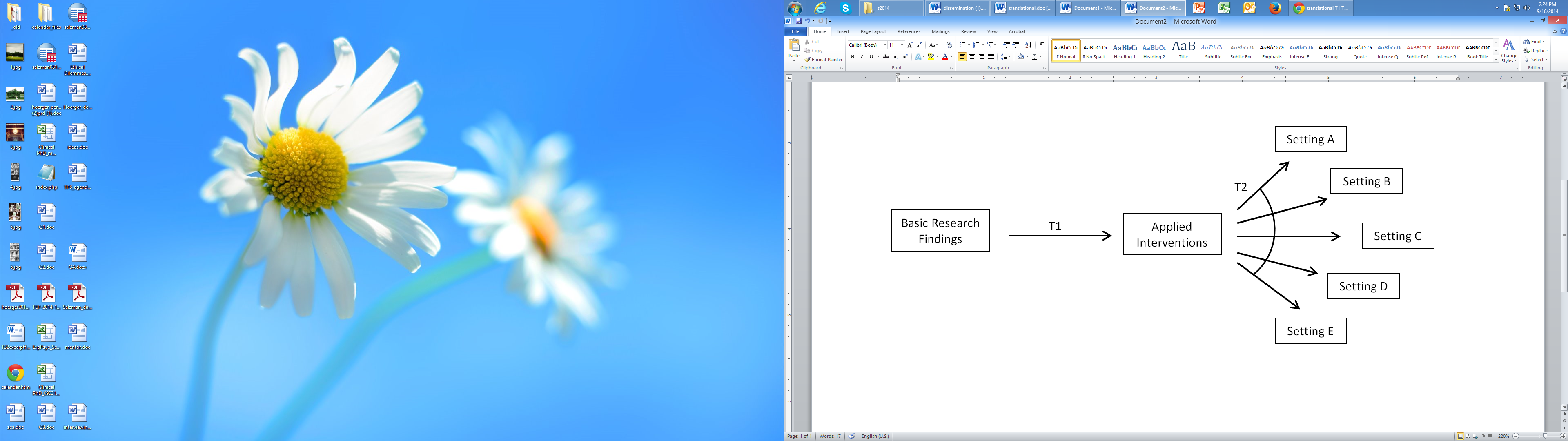 Research Silos
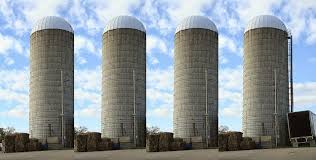 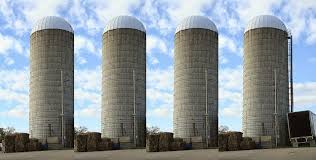 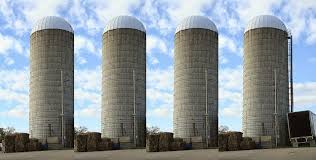 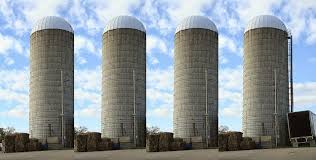 AppleScab
FoodDeserts
Rhinoviruses
Grit
Microconstruct Y
Anhedonia
MathAnxiety
Microconstruct X
Microconstruct Z
GallbladderCancerDetection
SchizophreniaBiomarkers
Translational Team Science
Shift away from research led by a single investigator in a single scientific discipline 
Shift toward multidisciplinary (or “transdisciplinary”) team science, drawing upon multiple domains of basic and applied research expertise, clinical expertise, and community perspectives
Challenges and Opportunities
Jack of all trades, master of none (Fox vs. Hedgehog) 
Psychology’s slow response
Biomedicine’s baffled reaction
Challenging interpersonally (expertise, communication, norms), and intellectually
Good for people who are high on openness to experience, tolerant of ambiguity, bored easily, coalition builders, and ambitious
Family Physician
Administrative Assistant
Psychologist
Nurse
Standardized Patient Instructor (Actor) w/Cancer Hx
Oncologist
MedicalSociologist
Medical Social Worker
Family Physician/ Epidemiologist
Biostatistician
Biostatistician
Psychologist